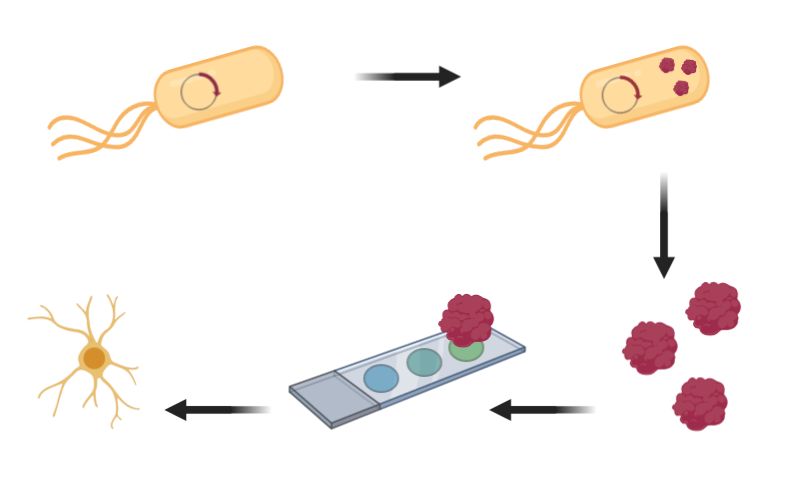 induce protein expression
BL21(A1) pET_MBP_SNAP_TDP43-RRM12
purify and 
evaluate protein
screen small molecules
test small molecules